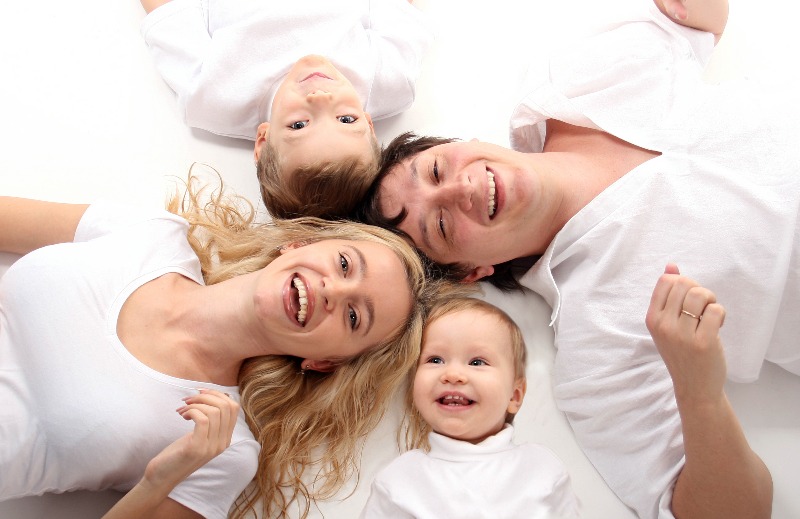 «Стили  семейного  воспитания  и  их  влияние  на  развитие личности ребенка»
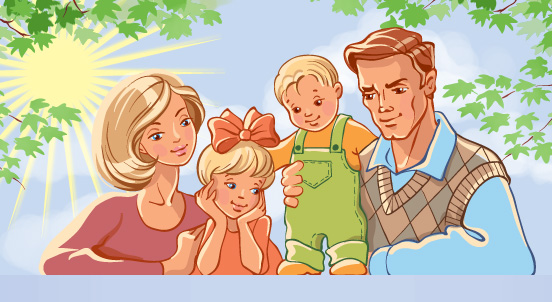 Семья  -  это малая социальная группа, члены которой связаны брачными или родственными отношениями, а также общностью быта.
Функции семьи
Социальный статус – предоставление членам семьи определенного положения в обществе.
Хозяйственная функция – обеспечение хозяйственных потребности семьи: покупка продуктов и приготовление пищи; уборка и ремонт; содержание в порядке одежды и других предметов обихода.
Организация досуга – восстановление и поддержание здоровья, удовлетворение различных духовных потребностей. 
Репродуктивная – воспроизводство и сохранение потомства, продолжение человеческого рода.
Воспитательная функция – воспитание и развитие детей.
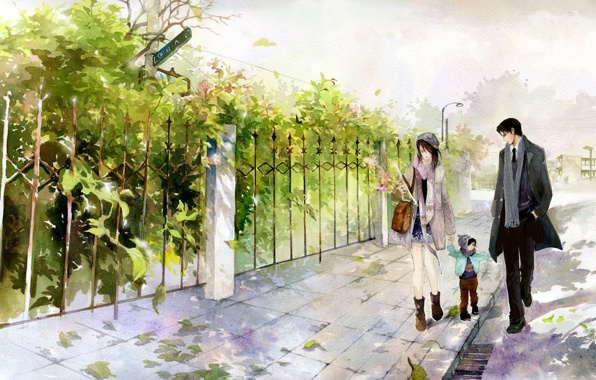 В глазах ребенка, родители выступают в нескольких ролях:
как источник эмоционального тепла и 
      поддержки, без которых ребенок чувствует себя 
      беззащитным и  беспомощным; 

•    как власть, распорядитель благ, 
     наказаний и  поощрений, 

•    как образец, пример для подражания, 
     воплощение мудрости и личных 
     человеческих качеств; 

•    как старший друг и советчик, которому 
     можно доверять
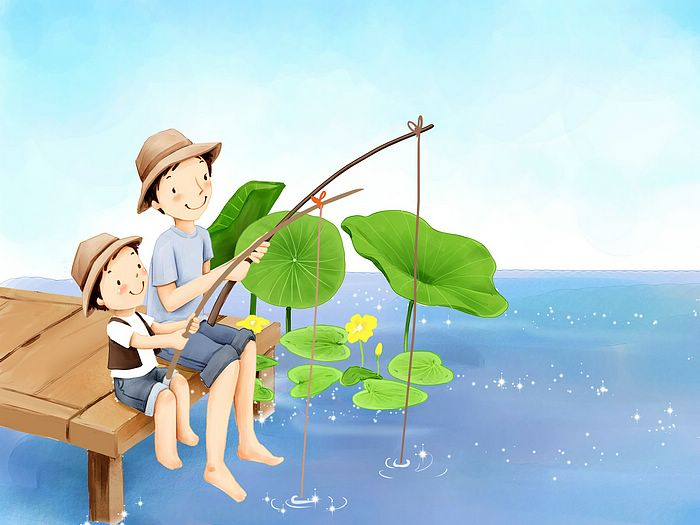 Воспитание - это сотрудничество, взаимодействие, взаимовлияние, взаимообогащение детей и взрослых.
Выберите один из предложенных вариантов ответа
1. Как вы считаете, должен ли ребенок делиться с вами своими мыслями и чувствами?А) обязательно. Он должен рассказывать обо всем, что с ним происходит; Б) рассказывать вам только то, чем он сам захочет поделиться; В) ребенок должен оставлять свои мысли и переживания при себе.
Выберите один из предложенных вариантов ответа
2. Что вы сделаете, если узнаете, что ваш ребенок взял без спросу чужую игрушку?А) отругаете его при других детях, заставите вернуть игрушку и извиниться; Б) поговорите с ребенком «по душам», и предоставите ему право самому принять правильное решение; В) предоставите возможность детям самим разбираться в своих проблемах.
Выберите один из предложенных вариантов ответа
3. Какой будет ваша реакция, если ребенок, хорошо и быстро выполнит ваше поручение?А) примете как должное и скажете: «Всегда бы так». Б) похвалите его и расскажите родным и знакомым о том, какой он у вас молодец; В) порадуетесь;
Выберите один из предложенных вариантов ответа
4. Как вы отреагируете на сквернословие ребенка? А) строго накажу;Б) постараюсь довести до его понимания, что в нашей семье, да и вообще среди порядочных людей, это не принято; В) не стану придавать этому значение, если это не выходит за разумные пределы.
Выберите один из предложенных вариантов ответа
5. Дети спокойно играют. У вас появилось немного свободного времени. Что вы предпочтете сделать? А) включитесь в игру: поможете, подскажете или сделаете замечание; Б) понаблюдаете за тем, как дети играют и общаются; В) займетесь своими делами.
Выберите один из предложенных вариантов ответа
6. Вы пришли за ребенком в детский сад, надеясь, что он быстро оденется, и вы успеете зайти на почту, но он под разными предлогами отвлекается от сборов, «тянет время». Что вы предпримите?А) разозлитесь и отругаете ребенка;Б) расскажите ему о своих планах и попросите одеваться быстрее;В) попытаетесь сами быстренько его одеть
Выберите один из предложенных вариантов ответа
7. Какова ваша стратегия воспитания? А) ребенок неразумен и неопытен, взрослые должны воспитать и научить его; Б) в процессе воспитания должно осуществляться сотрудничество взрослого с ребенком; В) решающую роль в развитии ребенка играет наследственность, его уже не переделать, поэтому главная задача родителей, следить, чтобы он был здоров, сыт и не совершал неприемлемых поступков.
Выберите один из предложенных вариантов ответа
8. Ваш ребенок «прилип» к телевизору, вместо того чтобы укладываться спать. Как вы поступите в этой ситуации?А) без слов выключите телевизор и уложите ребенка спать;Б) объясните, как для него важен сон и попросите его через 10 минут быть в кроватиВ) позволите ему лечь попозже, но поднимете с утра в обычное время.
Выберите один из предложенных вариантов ответа
9. Ребенок не хочет выполнять вашу просьбу или поручение. Что вы предпримите?А) заставите его выполнить ваше поручение; Б) постараетесь обыграть свое поручение в интересной для ребенка форме;В) ничего не станете предпринимать. Сами все сделаете.
Выберите один из предложенных вариантов ответа
10. Как вы отреагируете, если узнаете, что ребенок вам солгал?А) постараюсь вывести его на чистую воду и пристыдить;Б) попробую разобраться, что его побудило солгать;В) расстроюсь.
Теперь подсчитайте, каких ответов больше – А, Б или В. Преобладающий вариант ответа укажет на характерный для Вас стиль воспитания.
А – авторитарный

Б – демократичный 

В – либеральный
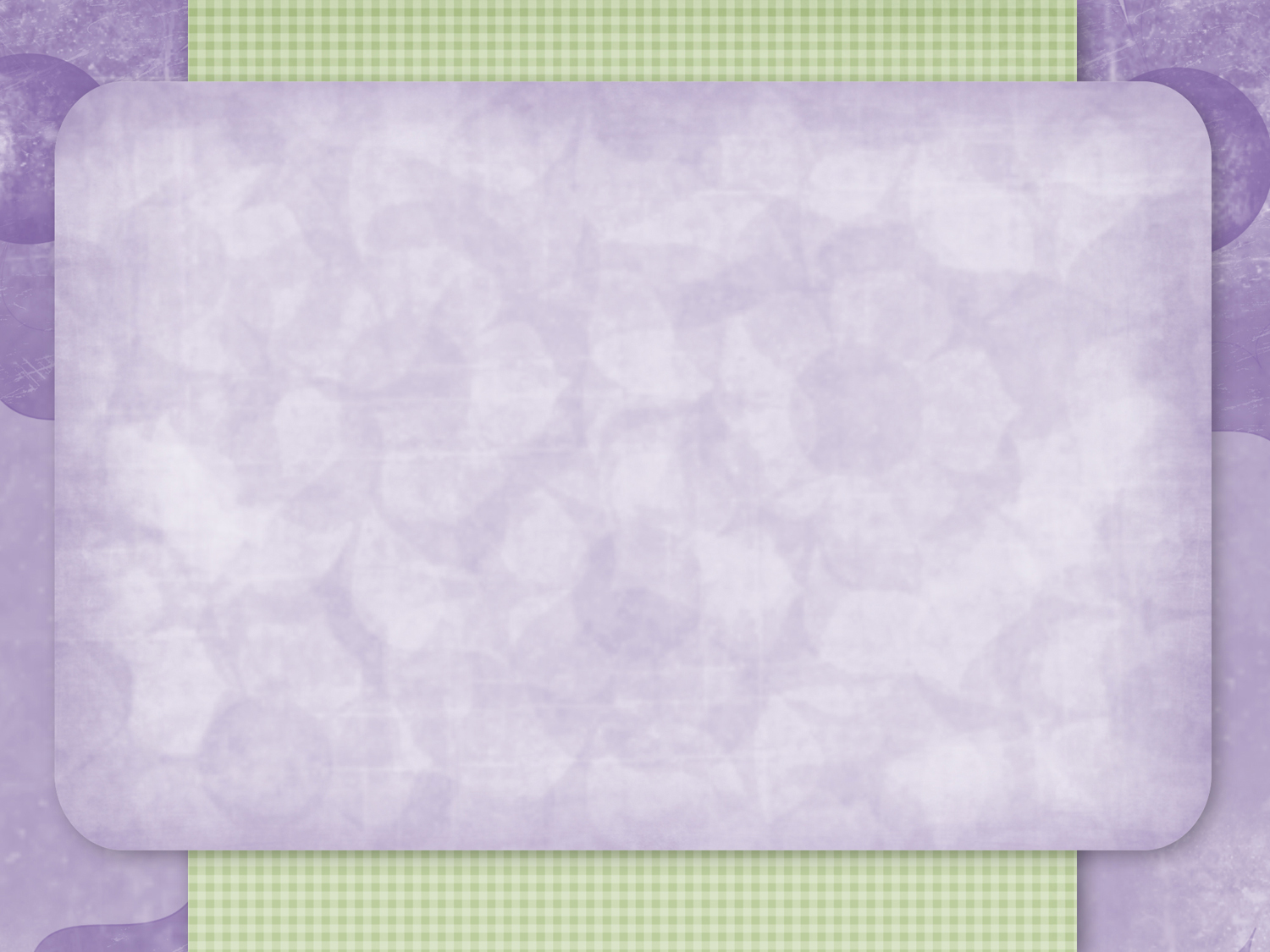 Большое значение имеет согласованность родительских взглядов на воспитание
необходимо выработать единый стиль воспитания и придерживаться одной тактики поведения, чтобы ребенок не видел противоречий в позициях родителей;
важно, чтобы между родителями были гармоничные отношения. Тогда прийти к согласию по вопросам воспитания будет гораздо легче.
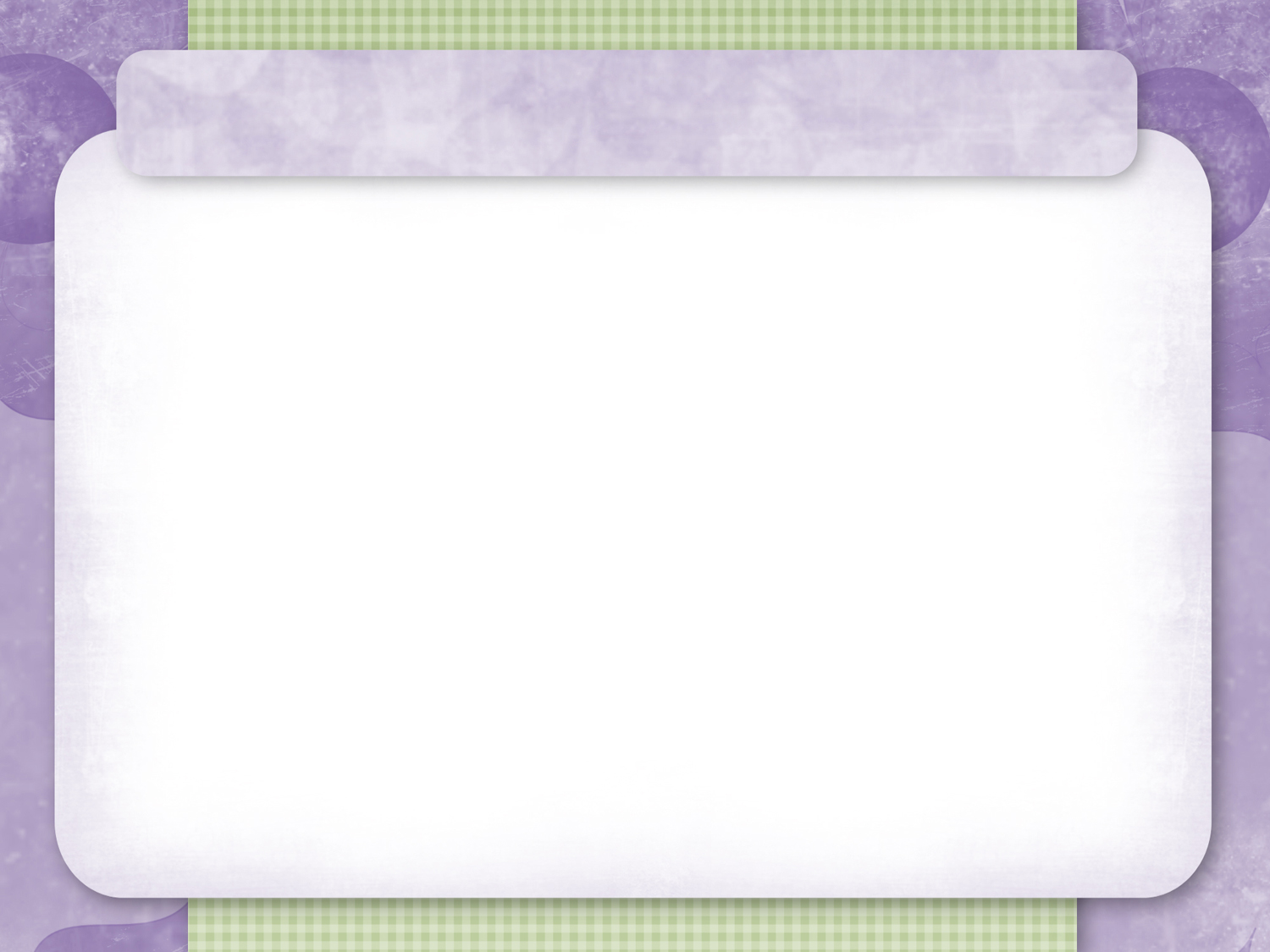 Памятка для родителей: «10 заповедей эффективного воспитания»